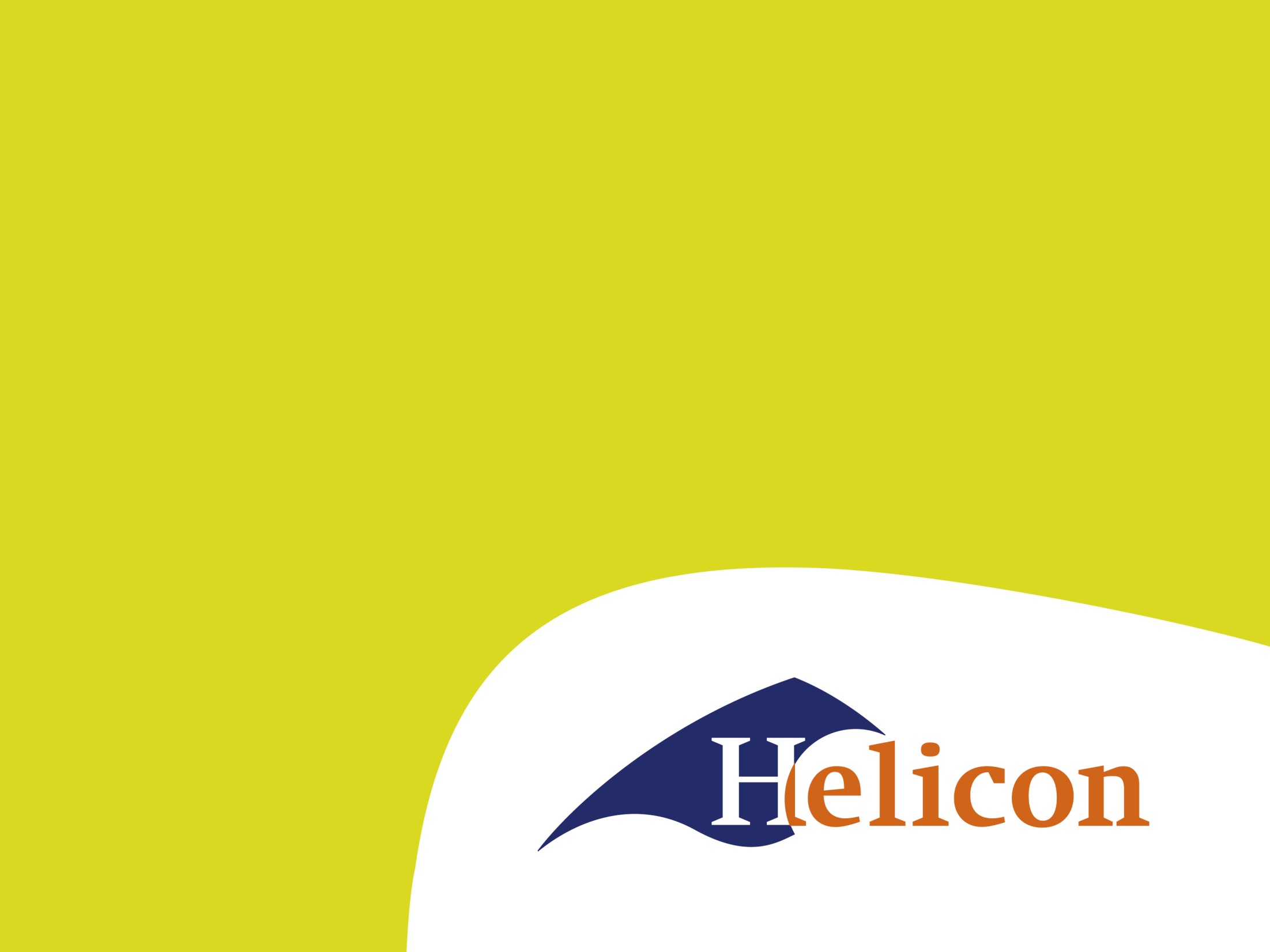 Biologische Bedrijfsvoering

Les 5
Bodem en bemesting
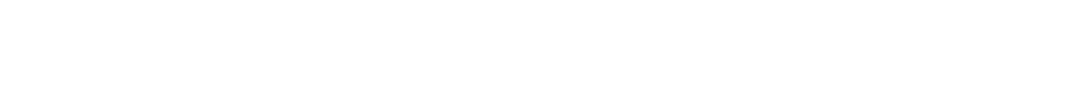 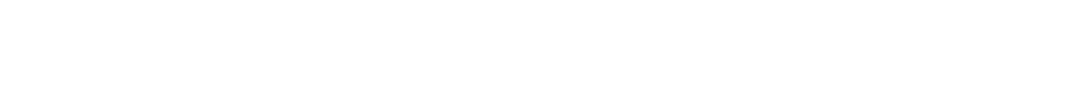 Wat ga we doen:
Bodem en Bemesting 
Beschrijving huidige situatie omtrent bodem en bemesting
Beschrijving van de verwachte nieuwe situatie. Werk daarbij uit:
De regelgeving
Welke nieuwe eisen en of knelpunten levert de regelgeving op 
Aanpak bodemverbetering, welke en hoeveel meststoffen, een organische stof balans
Afvoer/afzet (evt. aanvoer/aankoop) van meststoffen
Werkzaamheden (bodem- en mesttechnieken)
Advies m.b.t. de omschakelingsjaren
De regelgeving in relatie tot bodemgebruik:
Bio boeren:

Verplichte weidegang:
MK 15 april-15 oktober > 8 uur; max 6,5 koe /ha
DK en jongvee dag en nacht weiden.
Verkaveling/ beweidbare huiskavel?

> 60 % zelf (of in regio) geproduceerd voer:
Aangekocht (ruw)voer is duur
Max 40 % krachtvoer
In de praktijk geen issue
De regelgeving
Verder geen beperkingen in gebruik, maar….

Biologisch boeren betekent boeren met minder “hulpmiddelen” als kunstmest of chem. onkruidbestrijding.

De verschillen in bodemkwaliteit worden daardoor beter zichtbaar.

Daardoor is goed bodemgebruik voor bio-boeren nog belangrijker dan voor gangbare boeren
De bodem
Sommige gronden minder geschikt:

Hogere (GWT>7) en lichte zandgronden met laag % os minder geschikt.

Kleigronden beter geschikt door van nature een betere bodemvruchtbaarheid

Veen ook vruchtbaar maar draagkracht slecht (beweiding!)
De bodem
De ideale bodem bevat:
¼ lucht
¼ water
½  minerale delen en os

In de praktijk?
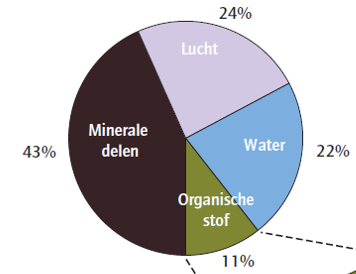 ¼ Lucht ?
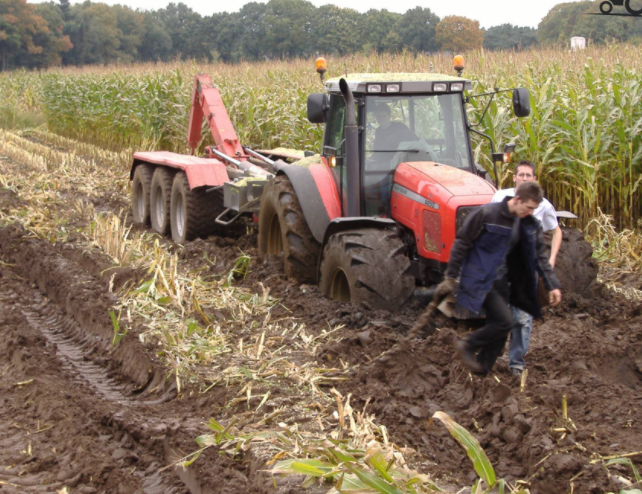 ¼ Lucht ?
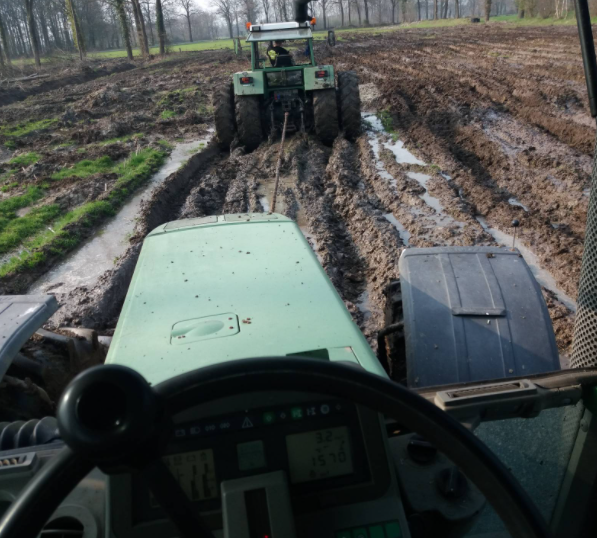 ¼ lucht ?
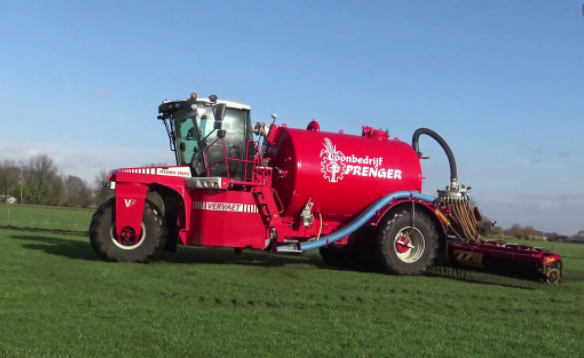 Verdichting werkt zeer verstorend op
Structuur
Bodemleven
Mineralisatie
Opbrengst
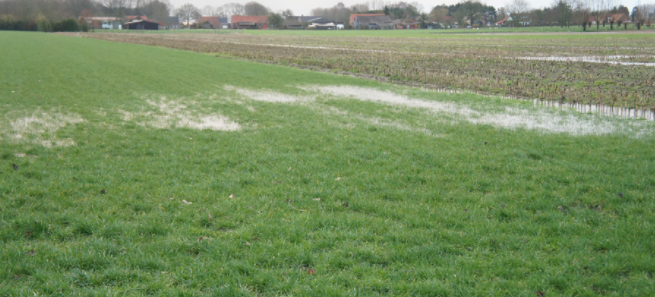 En ook niet alle grond is even geschikt voor weidegang….
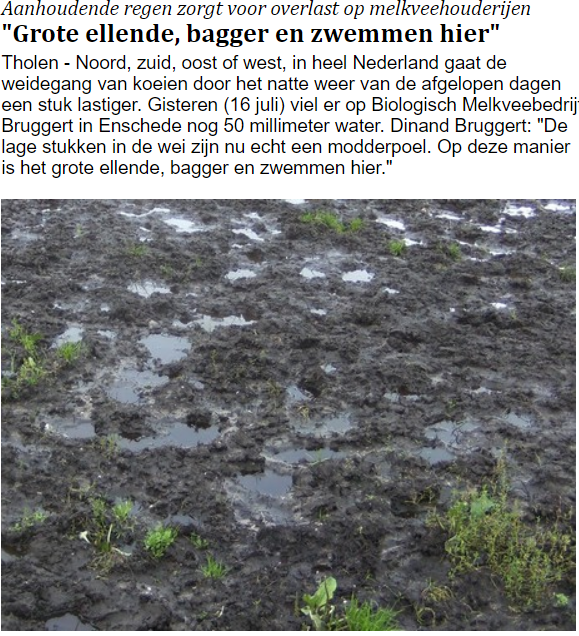 ¼ water ?
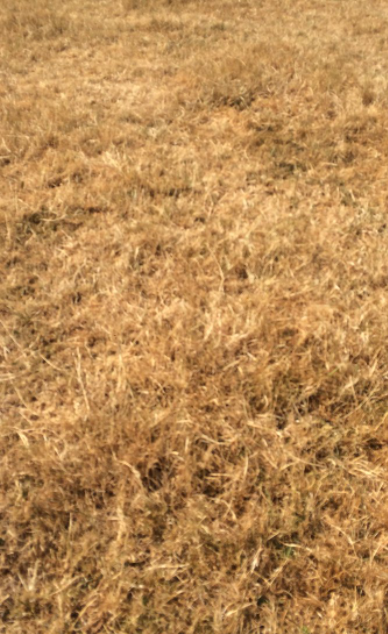 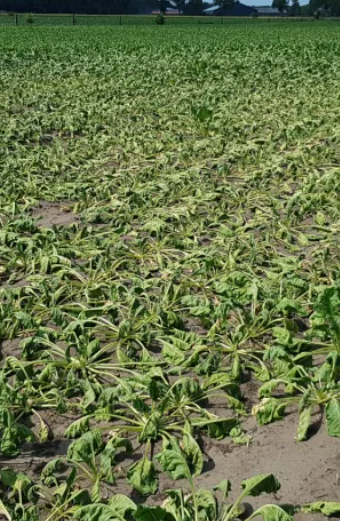 Beregeningsmogelijkheden lijken voor (bijna) alle bedrijven noodzakelijk
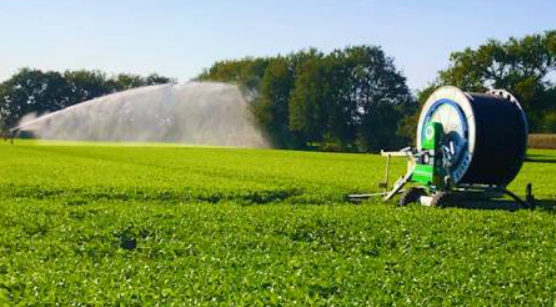 Organische stof
Organische stof = plantenresten
Effectieve os: na 1 jaar 
Humus: na 5 jaar
Lange termijn werk !!
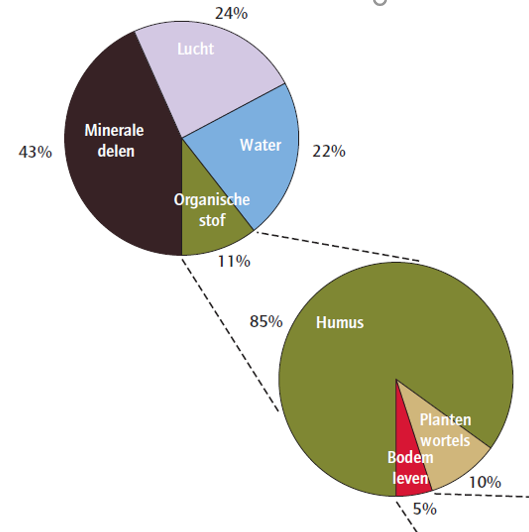 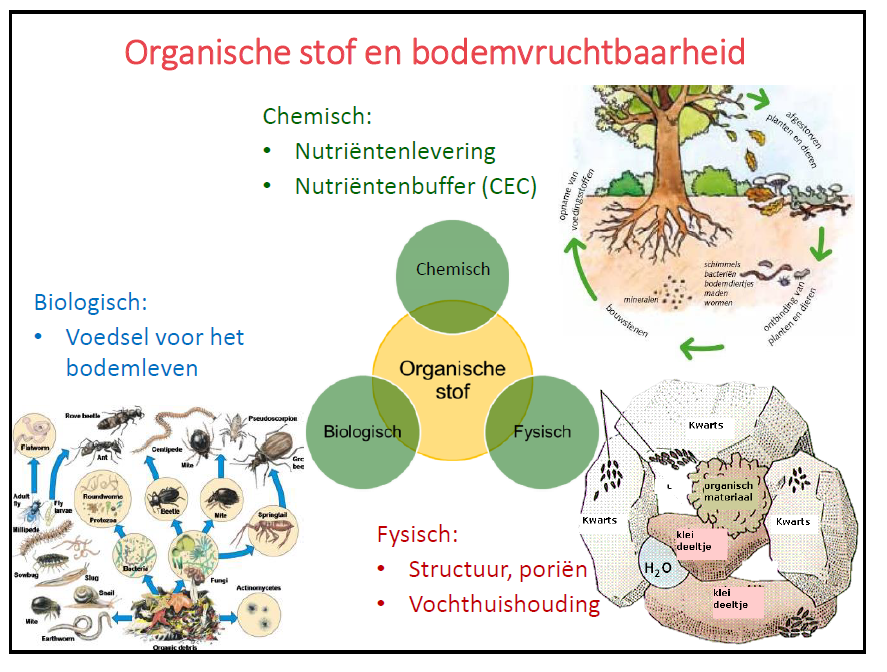 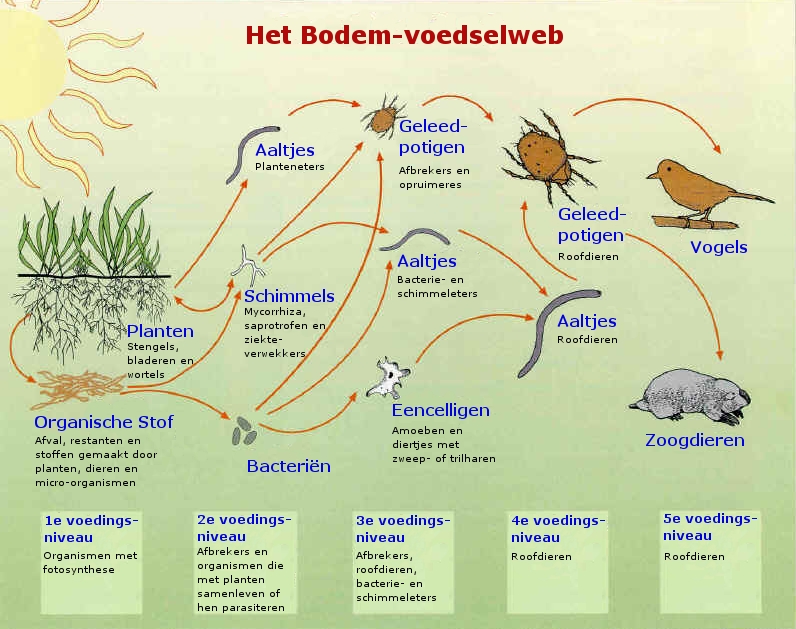 Organische stof:
Bodemleven: os is de motor voor het bodemleven.
Voeding: os wordt afgebroken waarbij voedingsstoffen vrijkomen, nodig voor een goede groei
Bodemstructuur: door os verbetert de kruimelstructuur, de bewerking wordt beter, doorlaatbaarheid voor lucht en water verbetert. Kans op slemp en erosie wordt verkleind.
Waterregulatie: bodem houdt beter water vast, spons werking waardoor minder snel verdroging.
Kationen uitwisseling:  kationen worden gebonden aan os en daardoor minder uitspoeling (CEC- klei/humus complex)
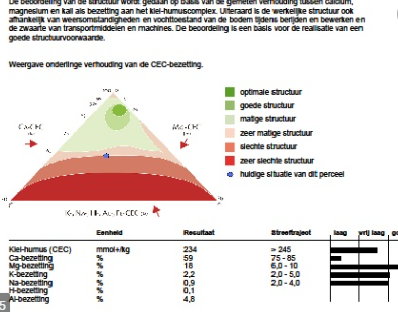 Organische stof verhogen
Blijvend grasland versus bouwland
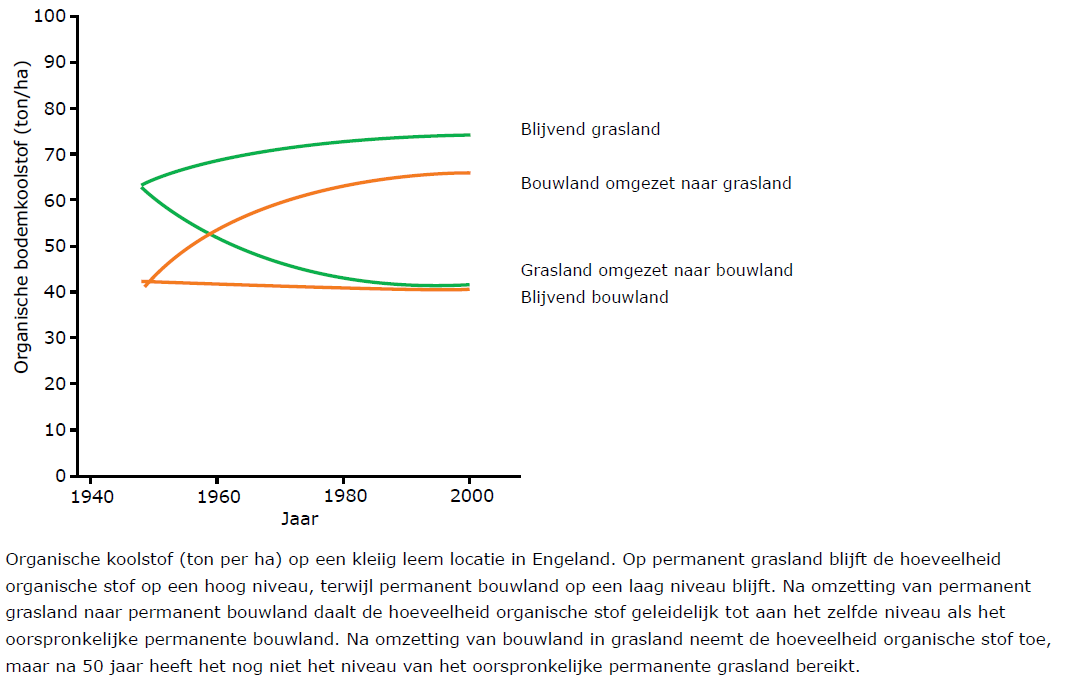 Aanvoer organische stof
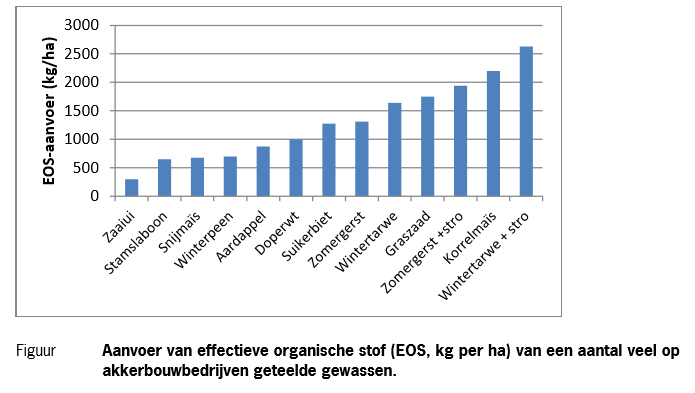 Aanvoer organische stof
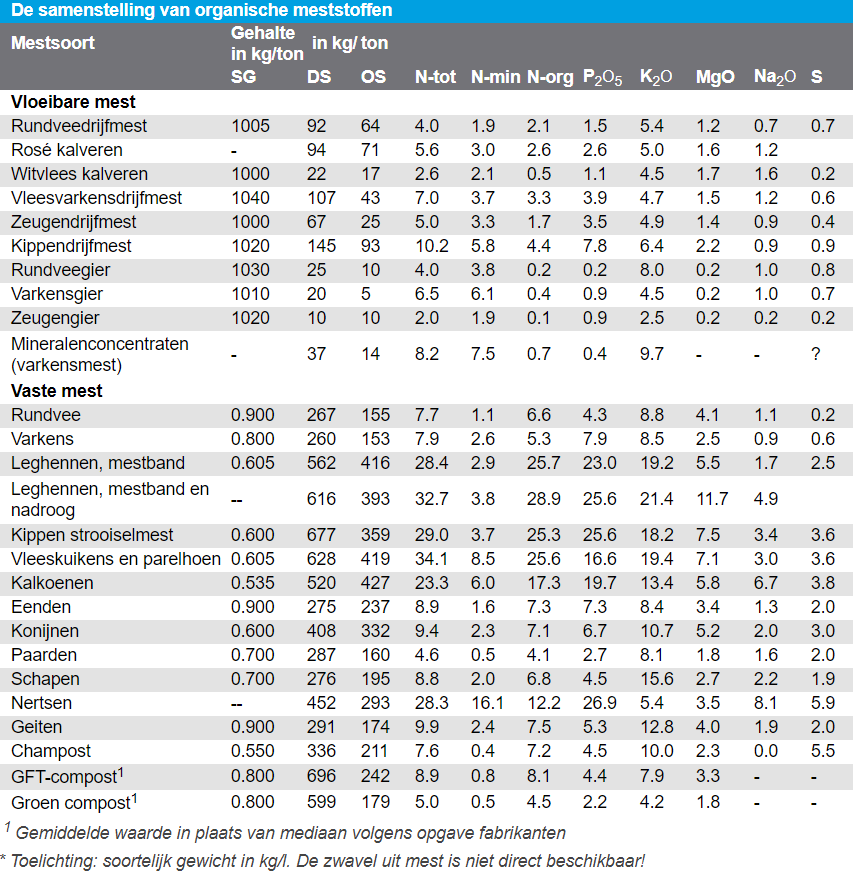 OS – balans  (alleen Ve43)
Jaarlijks wordt gemiddeld 2% OS afgebroken.

Jaarlijks aanvoer middels plantenresten  en dierlijke mest.

Berekenen over meerdere jaren.

 Aanvoer > afbraak !
Bodemleven: even zwaar als het gewicht van de koeien die er op lopen !!
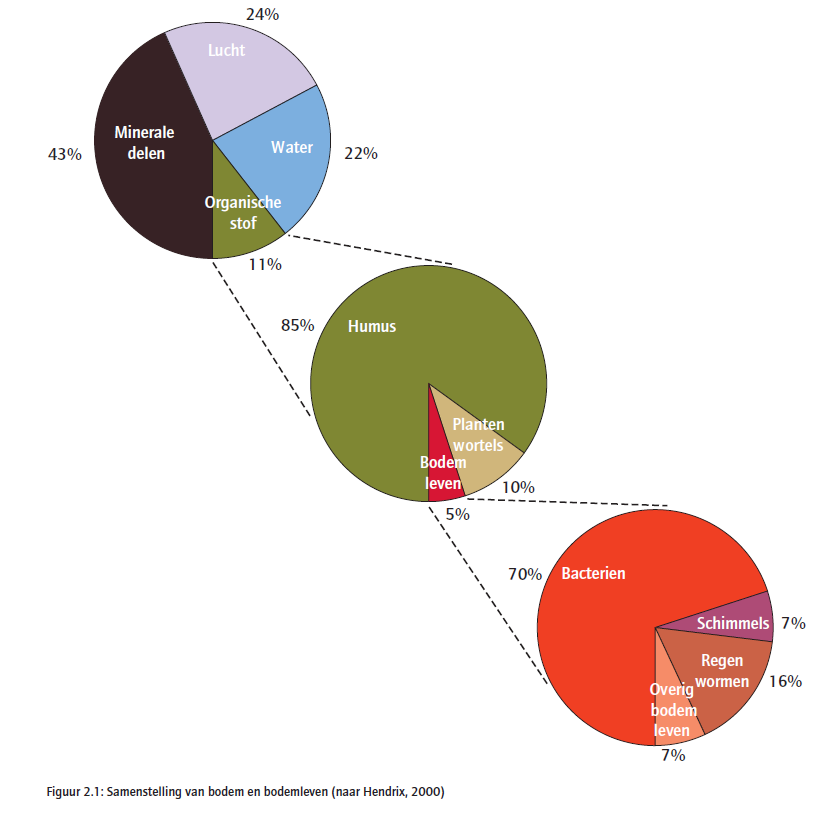 Bodemleven
		
Bacteriën			3000 kg/ha		5,0 mk
Regenwormen		700			1,2
Schimmels			300   			0,5
Potwormen			200			0,3
Protozoën			100			0,2
Overig			30			0,1

Totaal				4330 kg		7,3 mk
Belang van OS %

	Stimuleert bodemleven

	Levert voedingstoffen; per %
	- 25 kg N
	- 1,5 kg P
	- 1,5 kg S

	Levert water; per %
	- 6 mm per 10 cm extra hangwater
	- 12 mm per 10 cm extra berging
OS-balans
Afbraak per jaar ca. 2 %.
   afh. van		- gewas
				- grondsoort
				- temperatuur & vocht
				- GRONDBEWERKING +1%

Evenveel EOS weer aanvoeren
EOS
Grasland			8000 vos	2575 eos
Snijmaïs			2000		675
Korrelmaïs		6000		2000
Vanggewas		5000		1000
RVDM			60		30
RVstalmest		140		70
Vleeskalvermest	15		4

Zie tabel in stencil
Berekening (3%)
1.  10.000 x bouwvoor (m) =
         10.000 x 0,30 =                3.000 m3

2.   3.000 x dichtheid (tabel) =
			3000 X 1450 =      4.350.000 KG
3.  afbraak 2 %  van 3 % OS
    	4.350.000 x 0,03 x 0,02 =      	2610 kg

4.  aanvoer: 40 M3 DMR     =      	1200 kg
                       snijmaïs           =                 675 kg
			     vanggewas     =	         1000 kg
								2875 kg
Conclusie: incl. vanggewas net genoeg.
                  1875 = 2,1% van 4.350.000
Organische stofbalans

100 x 100 x 0,25 x 1300 x 3% x 2% = 2000 kg afbraak
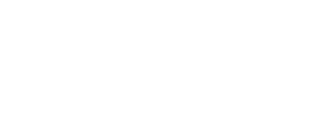 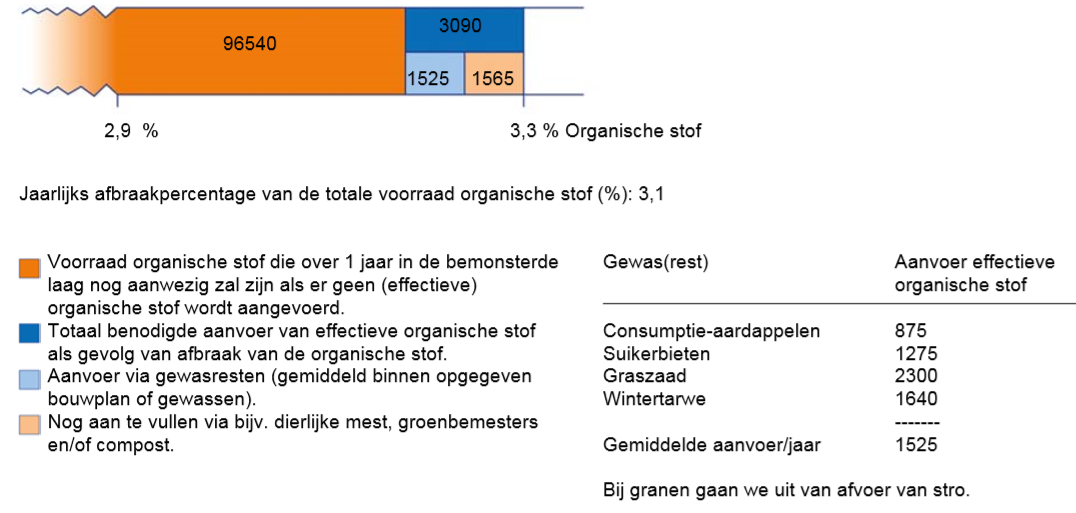 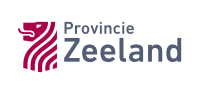 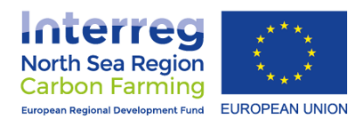 Grasland ploegen
10.000 x 0,30 x 1340 =    4.020.000 kg
5% OS = 		           201.000 kg OS
Afbraak 3 % = 			      6.030 kg

=	lekker veel mineralen vrij
		= 201 m3 Runderdrijfmest !!!

Dus bespaar op zulke percelen mest zodat je andere percelen wat meer kunt geven !
BodemlevenWie kent dit nog ??
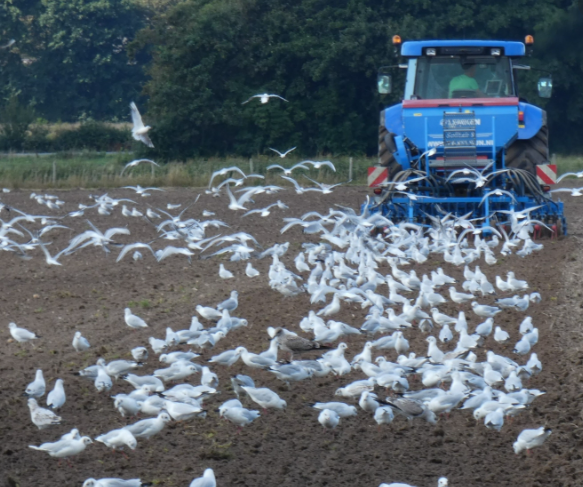 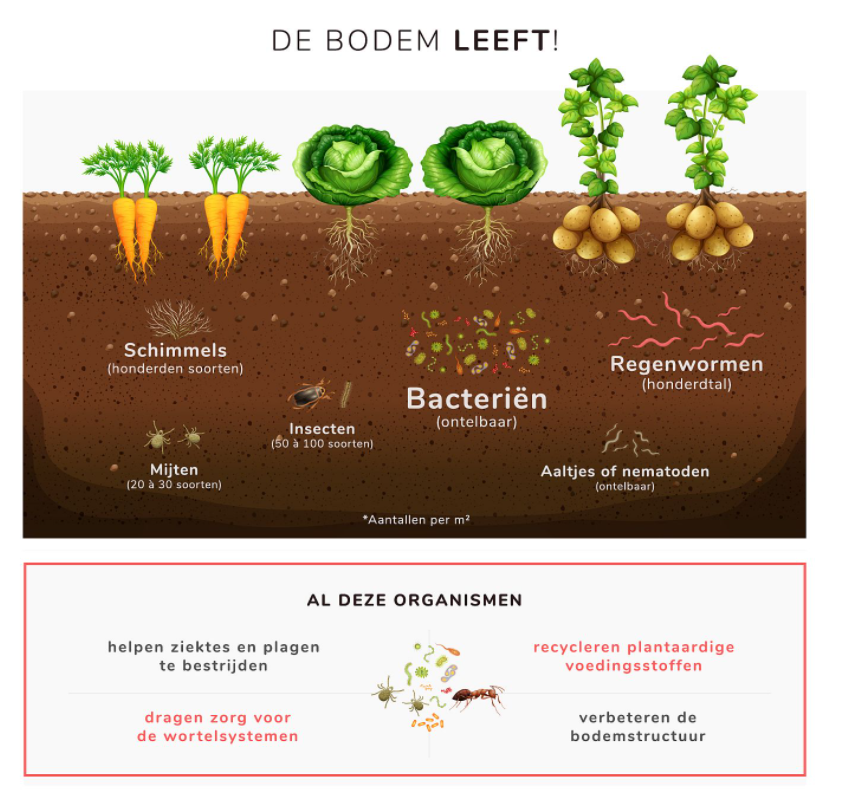 Bodemleven
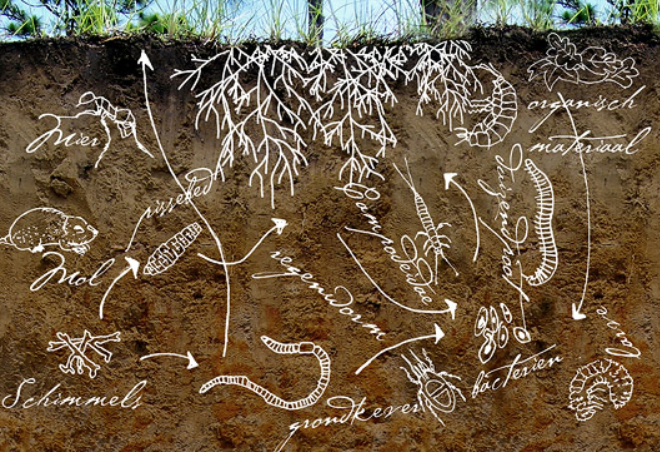 Sterke achteruitgang:

Intensief grondgebruik

Kunstmestgebruik

Chemische middelen
Bodemleven
Grond met rust laten: blijvend grasland
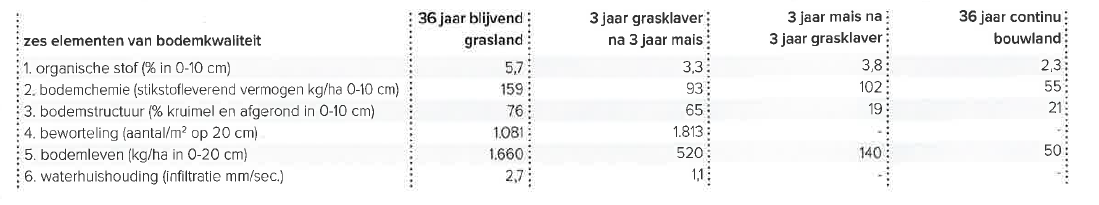 Niet kerende grondbewerking NKG
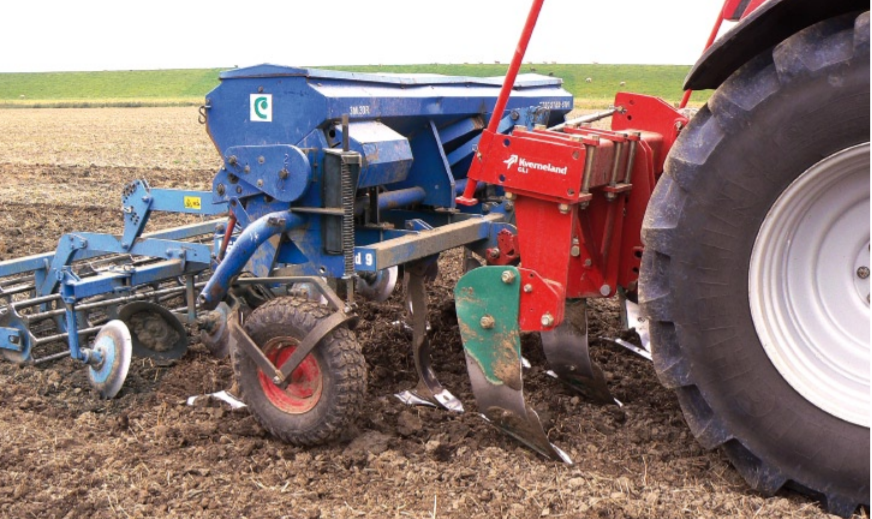 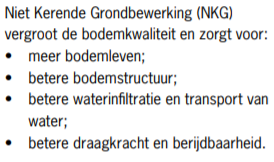 Grond niet onbedekt laten
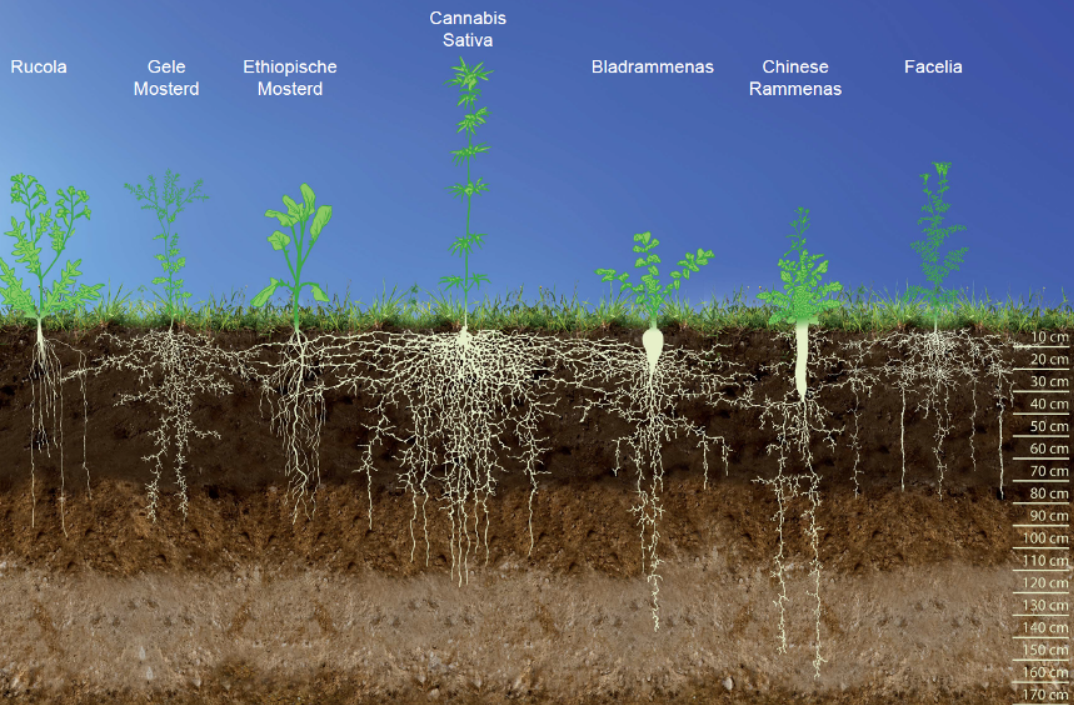 Roulatie van gewassen
Blijvend grasland is voor os-opbouw het beste
Gras-klaver is motor op bio-bedrijven
Klavers en kruiden verdwijnen na enkele jaren uit blijvend grasland
Doorzaaien werkt vaak minder goed
Roulatie lijkt noodzakelijk
Film Wisselwerking bodemleven en plant
Bekijk de film door op de link te klikken:

https://www.youtube.com/watch?v=12rcwaKzDY4&t=45s&ab_channel=PlantHealthCureBV
Bemesten
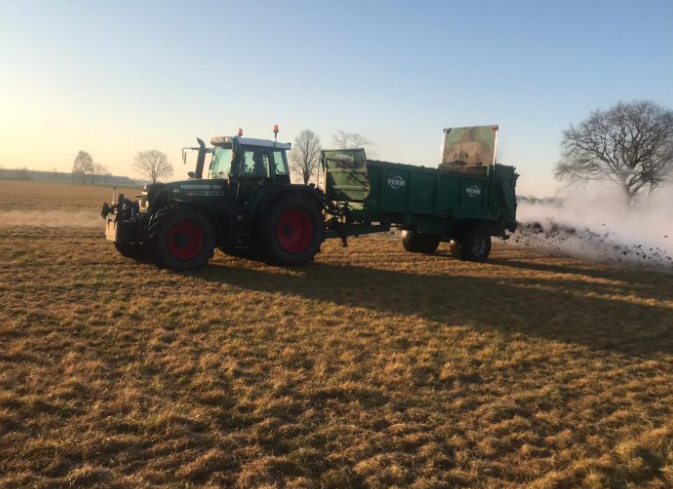 Bemesting Bio
Norm:

Maximaal 170 kg N uit dierlijke mest

Europese richtlijn

Dus geen derogatie voordeel
Mestproductie berekenen
Gemiddelde dieraantallen per categorie.

N- en P2O5 productie per categorie opzoeken

Voor melkkoeien tabel 6 RVO
Voor jongvee tabel 4 RVO
Plaatsingsruimte:
170 kg N * aantal ha in gebruik

Fosfaatnorm per teelt en fosfaattoestand op zoeken in tabel 0

Gebruik excel Mestberekening
Bemesting
A- en B- meststoffen. Zie lijst op SKAL.nl

> 60 % van de N moet uit A-meststoffen afkomstig zijn.

Overschot aan mest? Verplicht uitrijden op ander bio-bedrijf.

Tekort aan mest? Aanvoer van gangbare mest is toegestaan (mits wordt voldaan aan 60 % eis).
Bemesting
Geen kunstmest mogelijk, dus alles moet uit de dierlijke mest komen.

Goede verdeling en juiste tijdstip nog belangrijker 

Bij vaste mest meer aandacht voor compostering

Door beperkte N-mineraal in mest start groei op later tijdstip
Bemesting
Koeien lopen veel buiten, dus weinig mest in de put. (Hoeveel?? Berekenen!)

In de zomer te weinig mest ?

Groei-seizoen gras verlengen door ook einde zomer nog mest uit te rijden
Bemesting
Kalk is toegestaan om pH op peil te brengen (mn. Voor vlinderbloemigen).

Daarnaast zijn er veel (vaak dure)  additieven toegestaan. Onderstaand enkele voorbeelden:
Top Trace Micro Bio, een bladmeststof met een mix van borium, koper, ijzer, mangaan, molybdeen en zink
Bolikel XP, een vloeibare bodemmeststof die de beschikbaarheid van ijzer vergroot
Top Trace Calcium Bio, een bladmeststof met calcium en aminozuren 
Fertichel Mangaan en Fertichel Zink, voor een bladvoeding met zink en mangaan
Al eerder beschikbaar voor biologische teelt waren Top Trace Borium en Top Trace Zwavel.